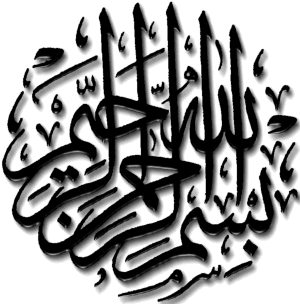 In the Name  of Allah , The Most Merciful & The Most Beneficent
1
Hadith Shareef
ALLAH LOVES THE BELIEVERS 
WHO EARN THEIR LIVING THROUGH LAWFUL
MEANS 


(Tabarani)
2
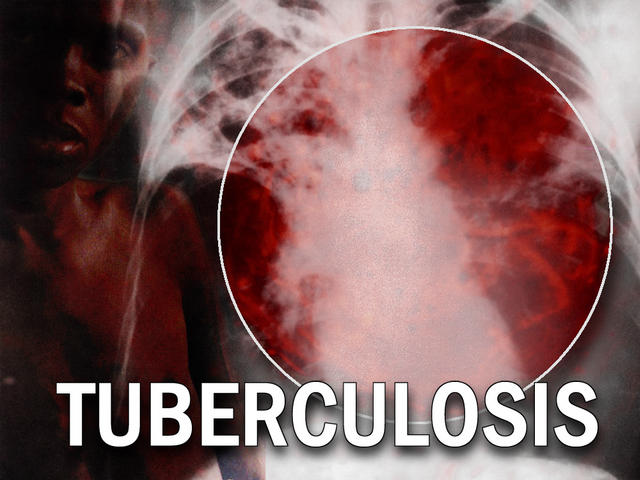 3
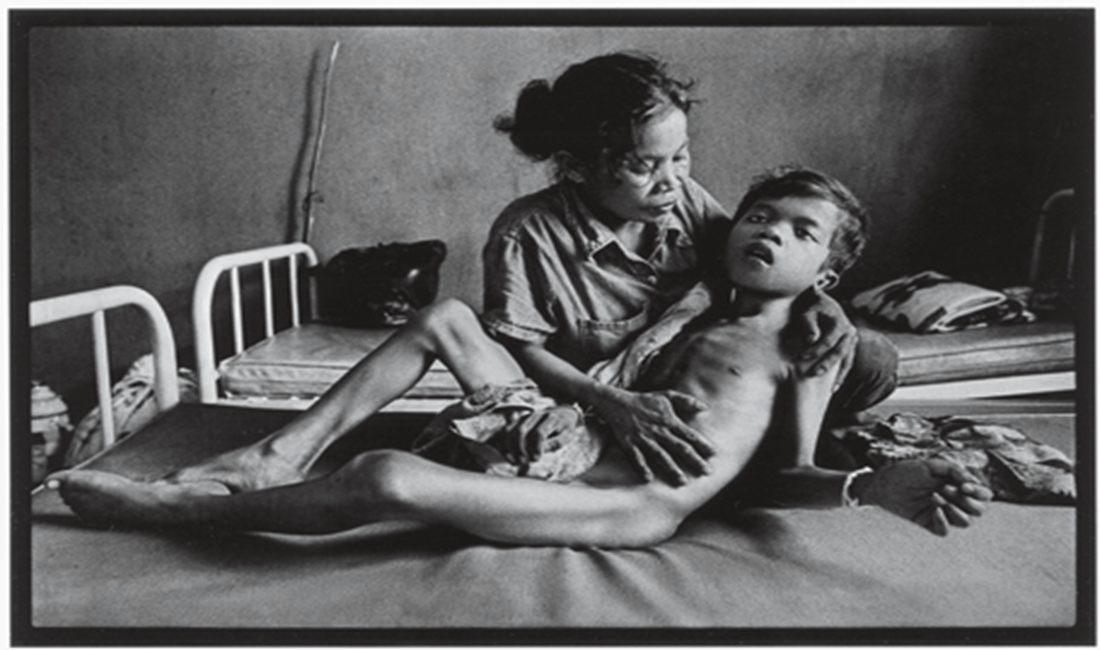 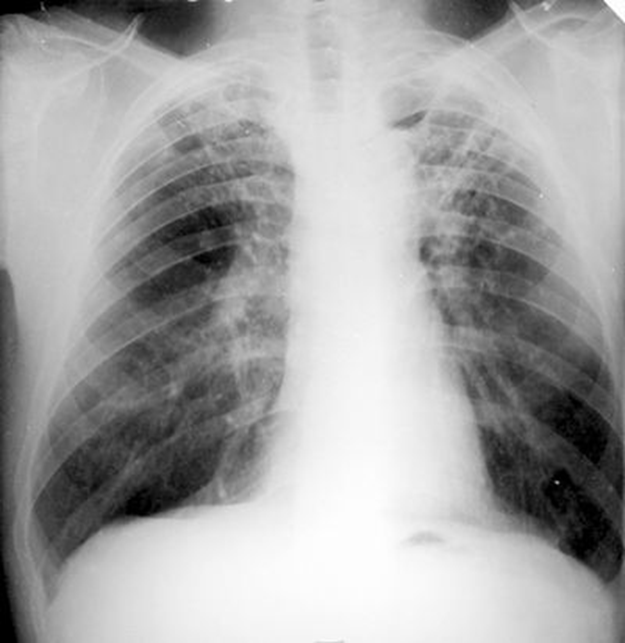 4
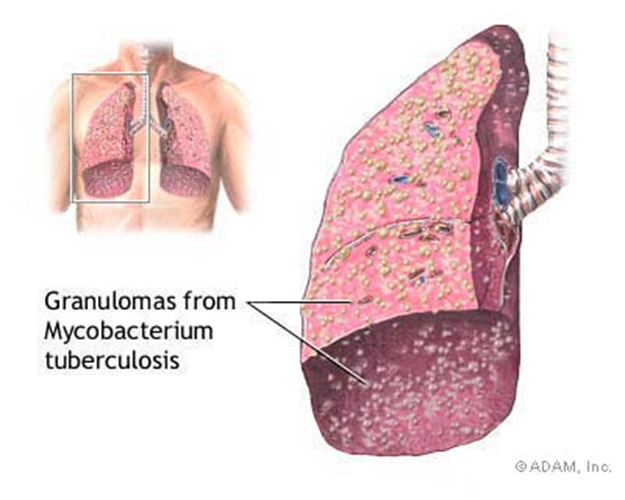 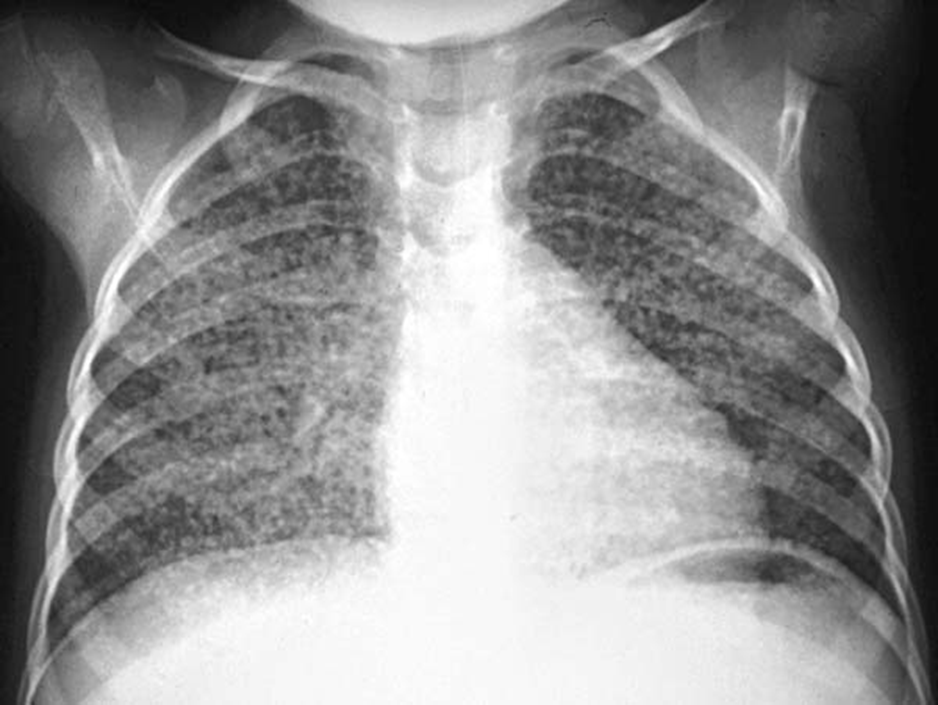 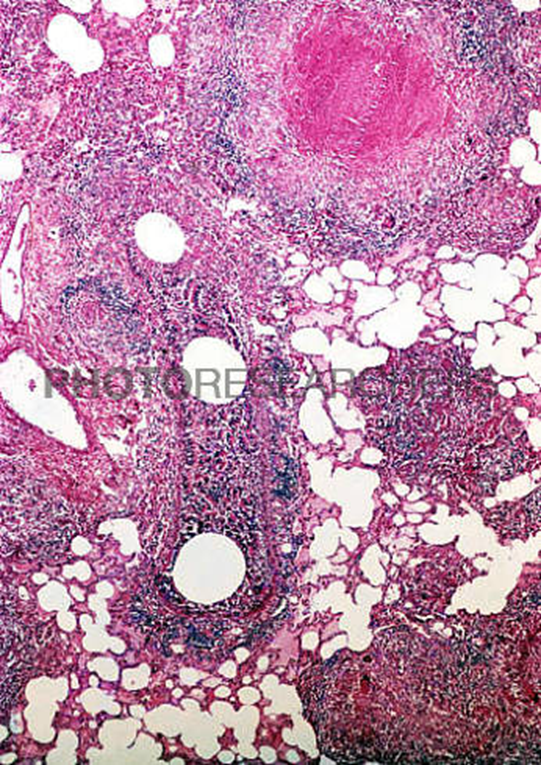 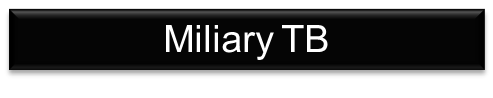 5
Some Special features of M. Tuberculosis
1. Intracellular (difficult to reach)  
2. Dormant (difficult to reach)                                    
3. Slowly replicating / (relatively rapid growers) 
4. Cell wall made of mycolic acid/lipids
5. AAFB…….Efflux pump present inherently.
6. Develops Resistance rapidly to single drug
7. Difficult to culture.
8. cell wall is rich in lipids and drugs has to penetrate it.
Koch’s Bacillus
AAFB
6
Some Strains of Mycobacterium
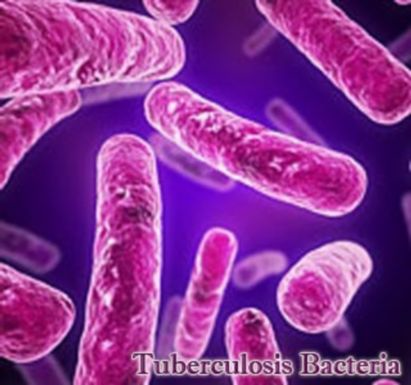 M. Tuberculosis
M. Bovis
 M .Scroflaceum 
M. Fortuitum
M. Kansasii
M. Chelonae
M. Ulcrans
M. Marinum
 M. Avium 
M. Avium complex
M. Leprae
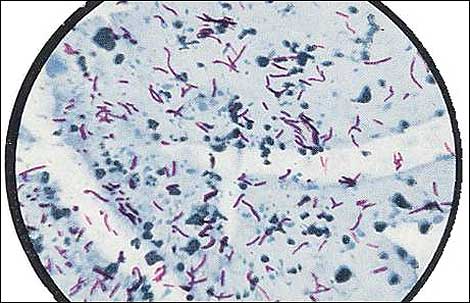 7
Diagnosis
Koch’s Disease or  
Pulmonary Koch’s
History
Symptoms
Signs 
Mantoux test 
Sputum exam & culture
Chest x-ray (MMR ?)
Mantoux Test
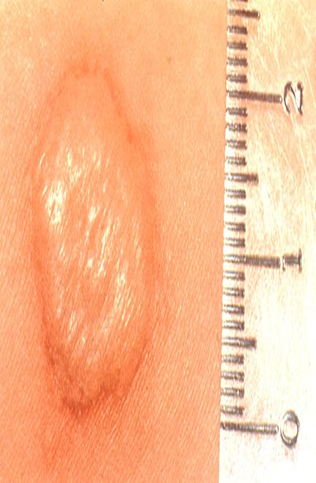 8
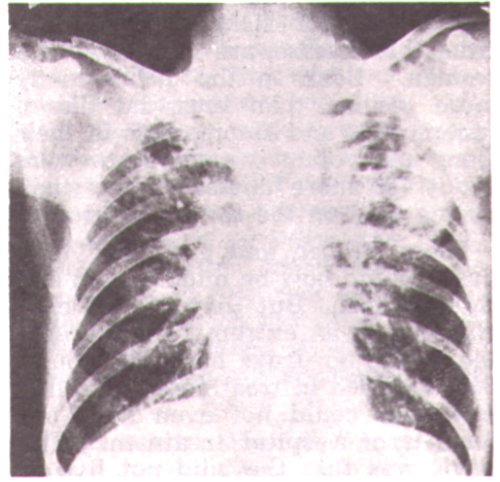 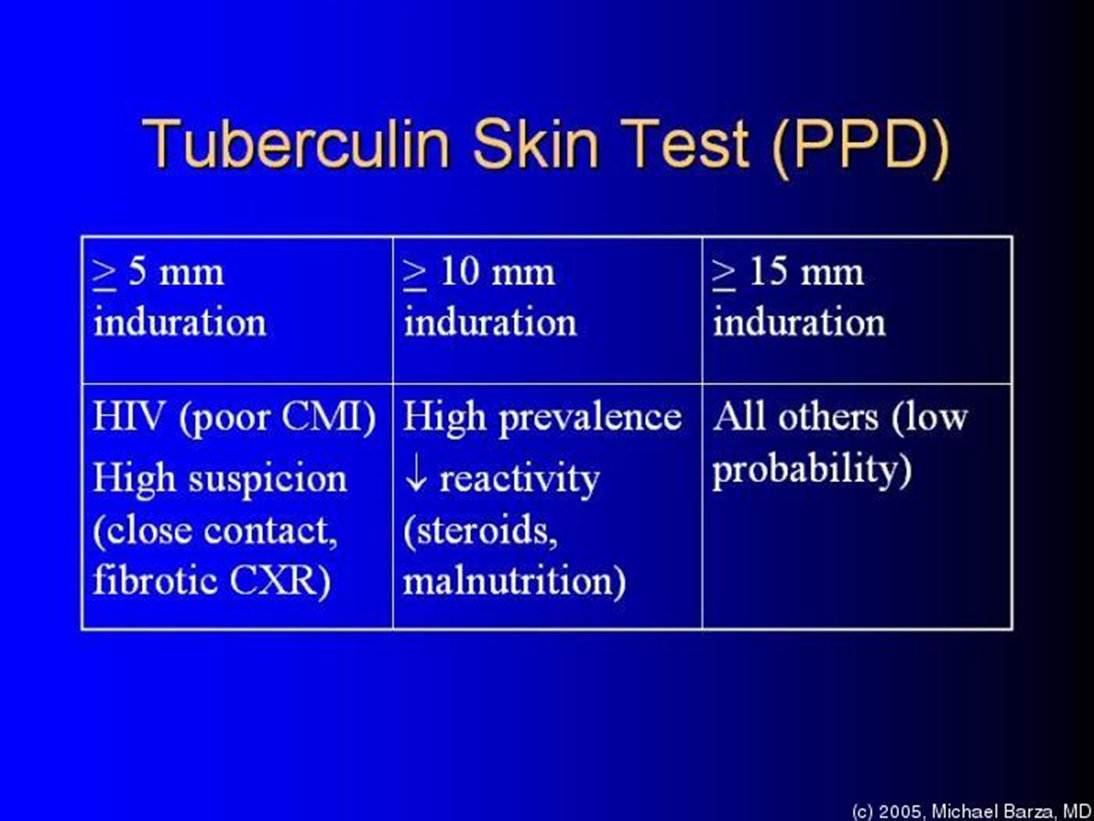 9
PROPHYLAXIS
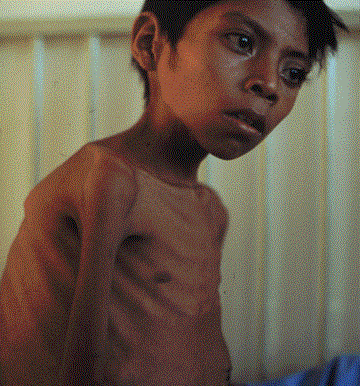 BCG Vaccination
INH prophylaxis to vulnerable persons.


Incidence increasing----------
Refugees \
HIV
Starvation
Immunocompromised
contacts
AIDS
Radiotherapy
Immunosuppressants
Corticosteroids
Malnutrition
anticancers
10
Special features of Anti-TB Treatment 

1. Longer duration of treatment 
2. Quick development of Resistance
3. multi-drug therapy(in combination) indicated so
4. Various regimens of drugs used
5. Duration of therapy dependent on the organ involved
6. Duration of treatment also depends upon the drugs used in a regimen.
11
Virtually any organ can be involved.
Lungs
Lymph nodes
Intestines
liver
Bones
Skin
F. Tube
Ovaries
Testis 
kidneys
Bladder
epididymus
Impotant points to be Noted

Primary TB
Secondary TB
Gohn’s Complex
“Caseation”
BCG
Mantoux test
Or Tuberculin test
DOTs
Sterilizing Agents
Clinical Use of INH resistant strains
Atypical Mycobacteria
12
Anti Tubercular 
Drugs
13
First ATT was PAS--------- 1943 by Lehman
Streptomycin………….. By Wakesman and Schatz
Thiacetazone---------------1946 by Domagk
Isoniazid-------------------------1952 by squib, roche and Bayer
Pyrazinamide -------------------------1952  by Kushner
Rifamycins   ----------------------------  1957 by sensi 
Ethambutol --------------------------- 1961 by lederle labs
Moxifloxacin, PA- 824, TMC- 207   under clinical testing
14
Classified into two groups.

A .  First line Drugs 

Isoniazid (INH)
Rifampicin
3.	Pyrazinamide
4.	Ethambutol
5.	Streptomycin
15
II.   Second Line Drugs
Para-aminosalicylic acid
Thiacetazone 
Ethionamide
Kanamycin
Amikacin
Capreomycin
Cycloserine
Ciproflaxacin / Levofloxacin
Macrolides
Tetracyclins 
Clofazimine
Rifabutin
16
Isoniazid (INH) Nydrazid
Synthesized in 1952. Primary  anti T.B drug. 	 
	
Chemistry: 
	Hydrazide of Iso-nicotinic acid . MW = 137  
	

Structure is similar to pyridoxine and a MAO inhibitor Iproniazid.
17
Mechanism of Action
Inhibition of synthesis of mycolic acid in cell bacterial wall. it also
inhibiTs DNA & RNA synthesis.
INH is activated by mycobacterial kat G catalase –peroxidase 
Nicotinoyl-NADP, inhibits bacterial DHF Enzyme …….. Blocks nucleic acid synthesis 
Highly selective for M.tub.
Most of atypical ones are resistant to INH .
Bacteriostatic in low conc:
Bactericidal in high conc:
Active against both intracellular and extracellular mycobacteria.
18
Resistance
Increased levels of product of inh A gene.
Mutation for deletion of kat G (encodes bact catalase)

Absence of catalase leads to resistance.
19
Pharmacokinetics:
Well absorbed orally
PP levels reached within 2 hrs
Well distributed to all tissues
Crosses BBB
Acetylated in liver (Fast & Slow Acet)
Fast acetylators are dominant trait
Slow acet is recessive trait.
Excreted 95 % in urine
20
Therapeutic Uses
I.	For Treatment of T.B: in combination for Many forms of TB.

 II.	For Prevention of TB : as single agent 
	a.	Newborns	
	b.	Immuno-compromised
	c.	New converters
	d. (HIV & AIDS)
21
Dose:
2-5 mg /Kg / day
 	
Typical Adult dose is 300 mg
22
Advantages of Isoniazid
The most active drug against Myco.TB
High selectivity against mycobacteria
Bactericidal action
Cost-effective
Easily available
Orally administered
23
Well absorbed
Widely distributed in body tissues/fluids
Enters macrophages
Penetrates caseous material
Crosses Blood-Brain Barrier
9.	Single dose administration
10.	Low incidence of serious toxicity
24
Most important adverse effect are: 

Liver damage by Acetyl hydralazine


Peripheral Neuropathy
	Prevention:  by admin of Pyridoxine 25-50 mg/day
25
Other Adverse effects
CNS effects
	Mental disturbances, incoordination,
	optic neuritis and convulsions

AllergicReactions: Fever, skin rashes, Rarely SLE

Inhibits the metabolism of Phenytoin 

Miscellaneous:- Hematologic abnormalities, tinnitus and gastrointestinal discomfort.
26
2-	Rifampicin or Rafampin
A Large molecule
Semisynthetic
Derivative of Rifamycin obtained from Streptomycis Mediterranei 
Also covers some Gram +ve, Gram –ve and enteric bacteria 
No cross resistance to other classes of anti-bacterials but exists between rifamycin derivatives.
27
MOA
Binds with β- subunit of bacterial DNA dependent RNA polymerase to inhibit RNA synthesis

Bactericidal for mycobacteria as it penetrates well into most of tissues & macrophages.
28
Resistance
Point mutation in rpo B gene

Ph: kinetics
	Absorbed well orally, highly lipid soluble, 
Distributed to all body tissues & fluids (CSF, saliva, tears, urine, faeces, sweat)
 Excreted in bile 
 undergoes entero-hepatic circulation 
Excreted as a deacylated  metabolite in faeces. (Small amount appears in urine & discolors it) 
Potent Hepatic microsomal enzyme inducer
Dose: 10 mg /kg/day or 600 mg /day for 6 months
29
Anti Bacterial Spectrum

Mycobacterium T.B
Mycobacterium Leprae

Meningococcus
H. Influenzae
5.   Staphylococci
6.	Pneumococci--- Penicillin resistant strains.
30
Therapeutic Uses
Mycobacterial infections → 600 mg/day (10mg/kg/day)
Meningococcal carrier state → 600 mg  bd x 2 days
Hemophilus influenzae → 20mg /kg/day x 4 days
Staphylococcal carrier state → in combination with other agent
31
Penicillin resistant pneumococci  in meningitis 
Staph infections like prosthetic valve endocarditis & osteomyelitis
Alternative of INH prophylaxis 
Atypical mycobacterial infections
32
Adverse effects
Serious toxicity is rare.
Flue-like syndrome
GIT upsets
Skin rash and fever
Harmless orange discoloration of the urine, sweat, tears and contact lenses.
Hepatotoxicity ………Jaundice
Potent Enzyme Inducer       .increased metabolism of drugs, including
		Oral Contraceptives 	Warfarin  Methadone                	Corticosteroids
            	Sulfonylureas                     Digoxin
33
3- Pyrazinamide
It is synthetic analog of Nicotinamide.
Slightly soluble in water
Cheaper compound
Active against intracellular Mycobacteria
Inactive at neutral pH but at 5.5, it inhibits tubercle bacilli. 
Clinical Uses
Pulmonary T.B.
T.B. meningitis 
Bone T.B

Resistance develop rapidly (due to mutation in pnc A)
Dose: 25 mg/kg/day → …………serum levels 30 – 50 µg/ml
34
Pyrazinamide (cont)
Absorbed readily from GIT
Widely distributed 
t½ is 12 – 24 hrs

Adverse effects
Hepatotoxicity 
Hyperuricemia → gouty arthritis  
Nausea vomiting 
Drug fever
Malaise
35
Therapeutic Uses
Treatment of T.B in Combination with INH and Rifampicin

For prevention of active disease in close contacts with multidrug resistant cases, 

In combination with ciprofloxacin or ofloaxacin
36
4- Ethambutol
Source & Chemistry
1ST Synthetic anti TB Agent.
Dextro isomer of 2, 2 ethylene di amino- di- L – butamol- HCl
water soluble, heat stable

MOA
Inhibits synthesis of arabino-galactane an essential component of cell wall of Mycobacterium ( by inhibiting arabinosyl transferases) 

Enhances the activity of lipophilic drugs such as Rifampicin & ofloxacin
37
Ethambutol
Ph: Kinetics 
Absorbed well orally    -.. -2 – 4 hrs → P. plasma level 
50% excreted in urine & 20% in faeces 
Cross B.B.B when meninges are inflammed 
Resistance
Emerges rapidly 
 Mutations resulting in over expression of emb gene products 
Mutation within the structural gene emb B
Dose:		15 mg/kg/day Orally Once daily
38
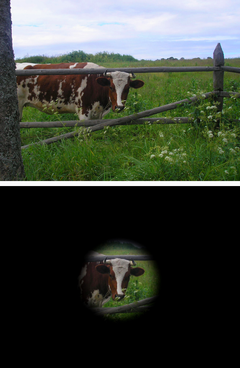 Clinical uses
15 -25 mg/kg/day with INH & Rifampin in pulmonary T.B.
Higher doses for T.B. meningitis 
ADVERSE EFFECTS
Loss of usual acuity…………..Retrobulbar neuritis……..tubular vision so contraindicated in children under five years.
Loss of red – green color appreciation
Interstitial nephritis 
Drug fever
Rash, 
Confusion 
GI. Upset
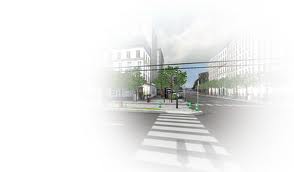 39
Aminoglycosides
Streptomycin 
Kenamycin
Amikacin
Viomycin

Active against extra cellular Mycobacteria. 
Most mycobacteria  are inhibited but non T.B are resistant.
40
5-		Streptomycin
Belongs to Aminoglycosides antibiotics.
  Obtained from streptomyces griseus.
   First line Anti TB drug.
  
 It has last priority, may be used to kill resistant strains of organism.
  
Dose:  15 mg /kg/ day. Given I/M in dose of 1G daily.
41
MOA
Bactericidal
1.	Irreversible inhibitor of protein synthesis
  	Binds to S16 ribosomal sub unit of s30 and acts in 3 ways:
2.  Misreading of mRNA, incorrect AA sequences  enter into peptide chains.
3.	Interference with initiation complex of Peptide formation.
4.	Break up of polysomes into non-functional monosomes.
5.	Damage to inner cytoplasmic membrane. 
6.	Interference with respiration of bacteria.
42
Clinical Uses
Mycobacterium TB Infections

Pulmonary Tuberculosis
Miliary Tuberculosis
Tuberculous Meningitis

NON-Mycobacterium TB Infections
43
B.	Non Tuberculous Infections
	

	 With a tetracycline in
Plague
Tularemia 
Brucellosis

With Penicillin in 
Enterococcal Endocarditis
Enterococcal Peritonitis
44
Adverse Effects
Allergic reactions
Dose related, more in elderly
Ototoxicity
Nephrotoxicity
N. M. Blockade ( Contraindicated in M. Gravis & With NMJ blocking drugs)
45
Sterilizing Agents
INH
Rifampin
PZA
Streptomycin
46
Second Line Drugs
Ethionamide
	It is chemically related to INH.
      Blocks thy synthesis of mycolic acids. 
      It is given orally 1g/day. 
  
 Adverse effects.
Intense gastric irritation
Hepatotoxicity
Neurological symptoms
  Low level cross resistant b/w INH and Ethionamide may occur.
47
Capreomycin
Peptide Antibiotic 
    Source: steptomyces capreolus
     Given by I/m injection. 
	
Dose: 15 mg/kg/day
	Drug is nephrotoxic and ototoxic.
	Useful in treatment of 
multidrug resistant TB
48
Cycloserine
Antibiotic---Streptomyceus Orchidacious
 Inhibitor of cell-wall synthesis.
  Given orally ½ -1g/day in 2-doses.
Adverse effects:
   Peripheral Neuropathy
  CNS dysfunction including depression and psychotic reactions.
49
Para-Amino-salicylic acid (PAS)
Structure resembles PABA and sulfonamides.
	MOA: Folate antagonist
	Rapidly absorbed from GIT .
	widely distributed except CSF
	Dose is 8-12g/day.
 
A/Effects:   1. Severe GIT irritation ,peptic ulcer 
           2.    Crystaluria
           3.  Hypersensitivity reactions
 		 Used infrequently b/c of
  			 Poor tolerance &   Primary resistance
50
Ciprofloxacin and Levofloxacin
Fluoroquinolones
 used in combination therapy for resistant cases.

With Pyrazinamide  as prophylactic in contacts of multi drug resistant TB..
51
Kanamycin and Amikacin
Aminoglycosides
Kanamycin Very toxic , so obsolete
Amikacin is used for treatment of Streptomycin / multidrug resistant cases
Dose: 15mg/mg/day I/Vor I/M
52
Clofazimine
Anti-Leprosy drug but also has some activity against mycobacterium T B in vitro.
	A drug of last resort for the treatment of multi drug resistant cases.
	Dose: 200mg/day orally 
   But its efficacy not well established as a antituberculosis drug.
53
Rifabutin (Ansamycin)
Derived from Rifamycin related to Rifampin
Active against
M. avium intracellular 
M. tuberculosis
M. Fortuitum 
Dose:- 300 mg/day

Effective:- Against disseminated atypical mycobacterial infections in pts with advanced AIDS 
Useful in multi drug resistant cases
RIFAPENTINE
LINEZOLID
54
Thiacetazone
Sulphonamide 
Active orally
Low cost
Side effects → G. intestinal
55
Indications of Corticosteroids in T.B: along with Anti TB treatment
Massive T.B pleural effusion
Massive T.B pericardial effusion
T.B ascites (massive) 
T.B meningitis
T.B choroiditis
56
Duration of Therapy
57
Treatment failure
High Resistance

Poor compliance	 (Poor Adherence)
Long duration of treatment
Side effects
Fads
58
D.O.T REGIMEN (Directly Observed Treatment)
It is the strategy to ensure cure by providing the most effective medicine and confirming that it is taken.
During the intensive phase  of treatment a health worker or other trained person watches as the patient swallows the drugs in his presence.
During continuation phase, a blister pack is given to the patient and  first dose is swallowed in the presence of a health worker. on his next visit, empty blister pack in inspected to confirm the compliance.
59
In DOTS daily dosing regimens as well as intermittent dosing regimens may be applied.

During intensive phase usually four drugs are given for 02 months either on daily bases or intermittently.

Then two or three drugs are continued for 4 to 6 months.        ( Continuation phase).

INH  600  mg
PYRAZINAMIDE 1500 mg
ETHAM 1200 mg
STREPTO 750 mg
Intensive phase/ intermittent
60
Alternative Second Line Drugs
Indicated when
Resistance to other drugs is encountered 
Allergic reactions to 1st line drugs
 Expert guidance is available to deal with toxicities of 2nd line drug
Clinical response absent with conventional therapy
61
Drugs active against atypical Mycobacteria
10% cases occur
Atypical mycobacteria have distinctive Lab characteristics.
Disease is less severe
Not communicable from person to person
Atypical mycobacteria are present in environment 
less sensitive to usual anti-tuberular treatment
62
Drugs
Fluoroquinolones
Tetracyclins
Sulphonamides
Erythromycin

M. Kansasii → Rifampin + Ethambutol +cipro & clarithro or cotrimoxazole (Resistant to INH & PZA)

M. Avium, M intracellular (MAC)  in AIDS patients life long treatment given with → Azithromycin 500mg/d or, clarithromycin 500 mg bid + ethambutol
OR cipro 750 mg od or Rifabutin 300 mg od
63
M. Scroflaceum…….Amikacin+ Erythro

M. Ulcerans ----------- INH+Strepto+Rifampin+ minocyclin

M. Chelonae……….Amikacin or Doxy or impenem or Macrolides

MAC…………Cipro or Ofloxa + Pyrazinamide may also be effective
64
A.T.T ends 
 Anti-leprosy starts
65
66
leprosy
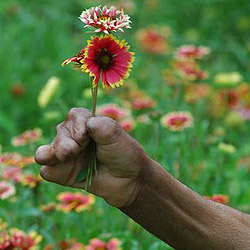 67
leprosy
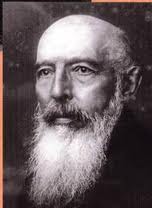 Hansen’s Disease
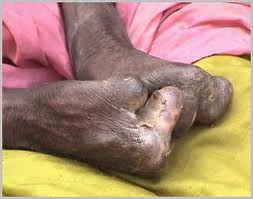 Dr.  Gerhard Armeur Hansen
In 1873, discovered M. leprae
Anti-leprosy drugs/Pharmacology & Therapeutics/Prof. MMAKhan
6/25/2012
6/25/2012
68
68
68
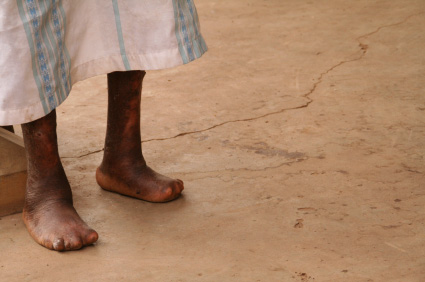 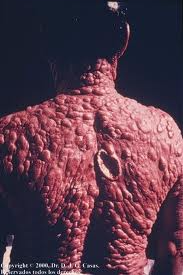 6/25/2012
Anti-leprosy drugs/Pharmacology & Therapeutics/Prof. MMAKhan
69
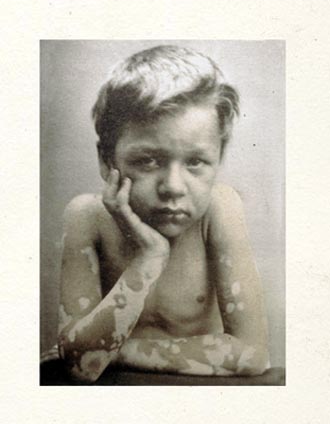 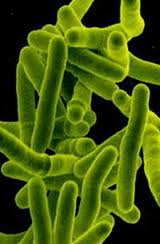 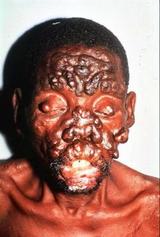 Anti-leprosy drugs/Pharmacology & Therapeutics/Prof. MMAKhan
6/25/2012
70
A     HISTORICAL     DISEASE
71
Leprosy (Hansen’s Disease)
Most disabling disease
20 million suffer
Spreads by droplet infection (nasal mucosa) & upper resp tract
Through prolonged skin contact

Types of Leprosy
Tuberculoid (cell mediated immunity +)
Borderline or diamorphous
Lepromatous (no immunity, fulminant disease)
72
Infectious disease
Mycobacterium leprae
Prolonged + persistent contact with host may be necessary
Spread by droplets from sneezing 
Involves skin, P. nerves, sweat glands, hair follicles.
Bones, muscles, kidneys, etc
73
Anti Leprosy Drugs
Drugs used in treatment of Leprosy
1.Sulfones: 
		Dapsone
                  	 Sulfoxone
2.	Rifampicin
3.   Clofazimine

4.	Miscellaneous:  
		i.  Corticosteroids
		ii. Ethionamide 
		iii. Thalidomide
6/25/2012
Anti-leprosy drugs/Pharmacology & Therapeutics/Prof. MMAKhan
75
Sulfones
Dapsone (di-amino-diphenyl sulphone)
Acedapsone
Sulfoxone sodium

Absorption
Well absorbed by GIT
Distribution
Distributed to all tissues & body fluids
Serum t ½ is 1 -2 days
Drug retained in skin, muscle, liver & kidney
76
Excretion
Excreted into bile & reabsorbed 
Acetylated sulfones excreted in urine


Dose
25 mg / week increasing upto 400 – 600 mg/wk
77
Untoward reactions 
Methaemoglobinemia
GIT irritation
Fever
Rashes
Erythema nodosum
G – 6 PDH deficiency → Haemolysis 


Other uses 
Pneumocystis pneumonia in AIDS
Used in combination Resistant malaria
78
Clofazimine
Phenazine dye
Weak M. laprae inhibitory activity
MOA
Inhibit the template function DNA , anti inflammatory effect 
Absorption
Well absorbed orally
Distribution
Accumulate in tissue (skin Reticulo- endothelinl cells)
Slowly released → serum t ½ → 2 months
Excertion 
Bile & urine
Through faeces (major portion)
Dose:- 
	100 mg/day orally 
	In combination  therapy 50 -100 mg/day
79
uses
Sulfone resistant leprosy
To treat erythema no 
Chronic skin ulcers 
Combination therapy
Myco avium infections in AIDS 
When pts intolerant to sulphones
80
Adverse effects
Skin discoloration (red brown → black)
G. l intolerance
81
Amithiozone
A thio-sem-icarbazone
Effective in tuberculoid leprosy 
Used as substitute for dapsone 

Dose:- 
150mg/day or 450mg twice weekly

Unwanted effects
G. I intolerance
hepatotoxic
82
Rifampin
A Large molecule
Semisynthetic
Derivative of Rifamycin obtained from Streptomycis Mediterranei 
Gram +ve, Gram –ve and some enteric bacteria 
No cross resistance to other classes of anti-bacterials
83
MOA
Binds with β- subunit of bacterial DNA dependant RNA polymerase to inhibit RNA synthesis

Bactericidal for mycobacteria as it penetrates well into most of tissues & macrophages.
84
Resistance
Point mutation in rpo B gene

Ph: kinetics
	Absorbed well orally, highly lipid soluble, 
Distributed to all body tissues & fluids (CSF, saliva, tears, urine, faeces, sweat)
 Excreted in bile 
 undergoes entero-hepatic circulation 
Excreted as a deacylated  metabolite in faeces. (Small amount appears in urine & discolors it) 
Potent Hepatic microsomal enzyme inducer
Dose:- 10 mg /kg body wt/day or 600 mg /day for 6 months
85
Adverse effects
Serious toxicity is rare.
Hepatotoxicity ,   Jaundice
GIT upsets
Skin rash and fever
Flue like syndrome
 Harmless orange discolouration of the urine, sweat tears and contact lenses.
Enzyme induction of many drugs, including
		Oral Contraceptives 	Warfarin			Methadone                	Corticosteroids
           Sulfonylureas                     Digoxin
86
Miscellaneous anti leprosy Drugs
Ethionamide:  Substitute for Clofazimine, 250---375mg/d 

Thalidomide : for Erythema nodosum leprosum, 100-300mg
    Teratogenic
 Agents  in animal trials: Minocycline ,Clarithromycin ,Pefloxacin , Ofloxacin
6/25/2012
87
Anti-leprosy drugs/Pharmacology & Therapeutics/Prof. MMAKhan
87
88
Ends
That’s All for Today
89
6/25/2012
89
Anti-leprosy drugs/Pharmacology & Therapeutics/Prof. MMAKhan